ستایش
ستایش، ستایش، ستایشتنها لایق توقدوس، قدوس، قدوسپسر خدا
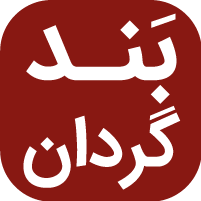 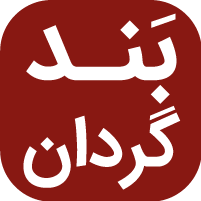 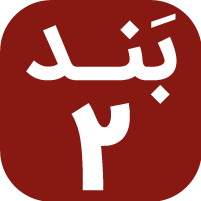 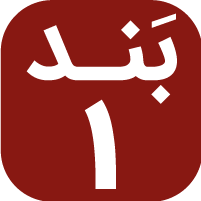 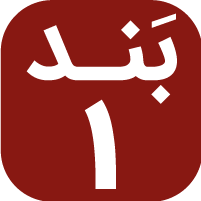 پرشکوهی، پرجلالی، شاه شاهانپر ساز قلب‌ها راپرشکوهی، پرجلالی، شاه شاهانپر ساز قلب‌ها را
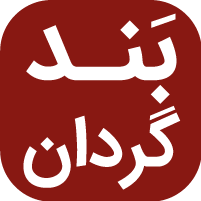 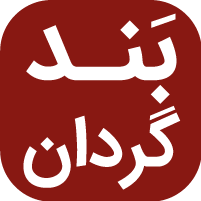 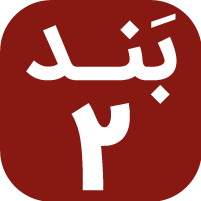 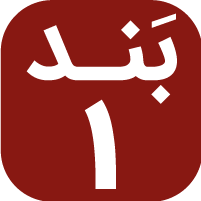 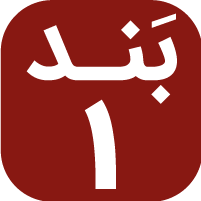 ستایش، ستایش، ستایشتنها لایق توقدوس، قدوس، قدوسپسر خدا
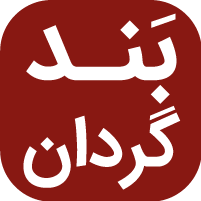 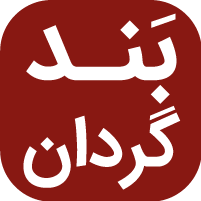 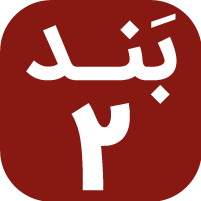 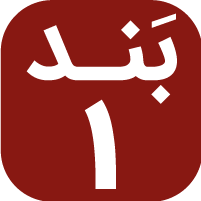 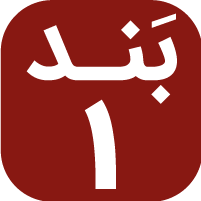 پرشکوهی، پرجلالی، شاه شاهانپر ساز قلب‌ها راپرشکوهی، پرجلالی، شاه شاهانپر ساز قلب‌ها را
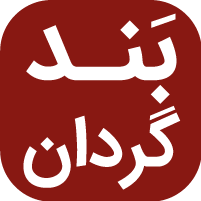 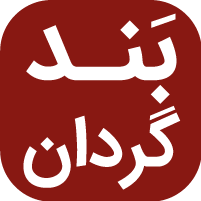 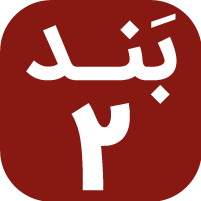 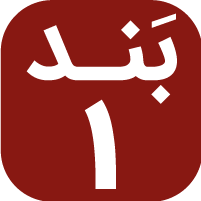 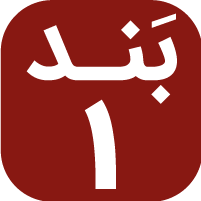 با مسحت، اراده‌ات، و کلامتلبریز کن ما رابا مسحت، اراده‌ات، و کلامتلبریز کن ما را
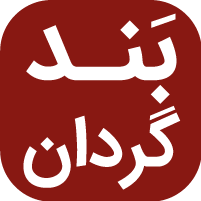 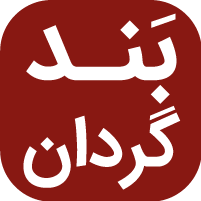 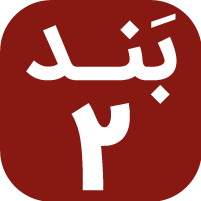 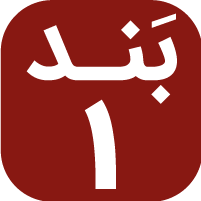 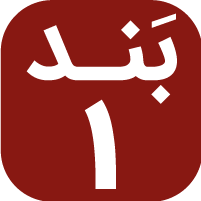